«Посадите цветы»
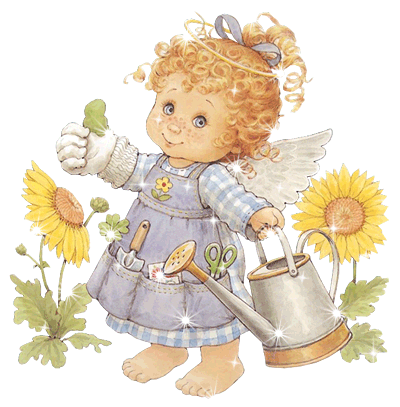 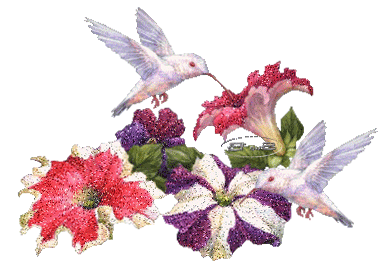 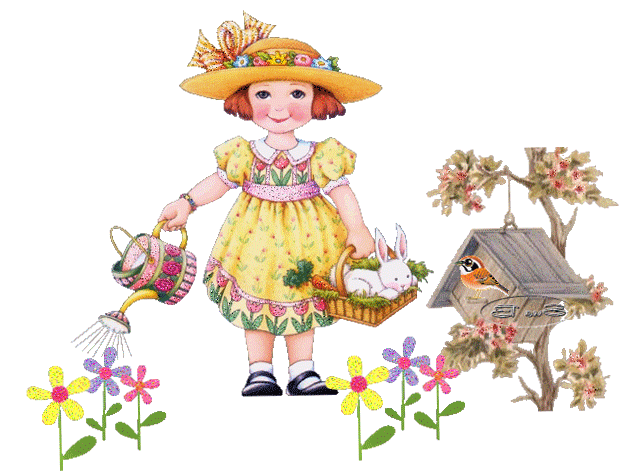 Простите, пожалуйста!
СПАСИБО
Извините!
Добрый день!
До свидания!
Здравствуйте!
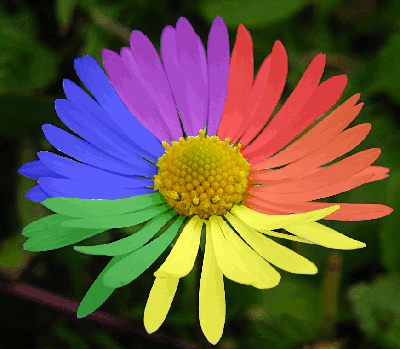 Волшебные цветы
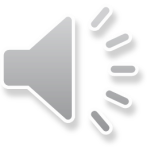 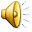 «Помогите бабочкам»
Добро – порядок
Добро – сердце
Добро – желать
Добро – душа
Добро – сосед
Добро – делать
Добро - совесть
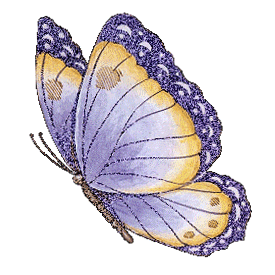 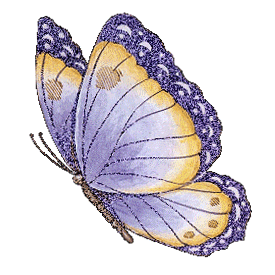 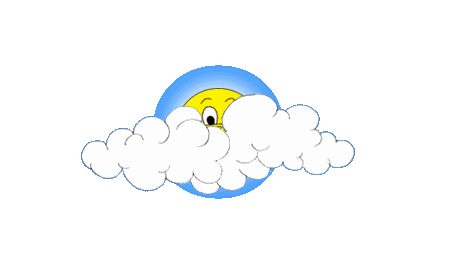 «Помогите солнышку»
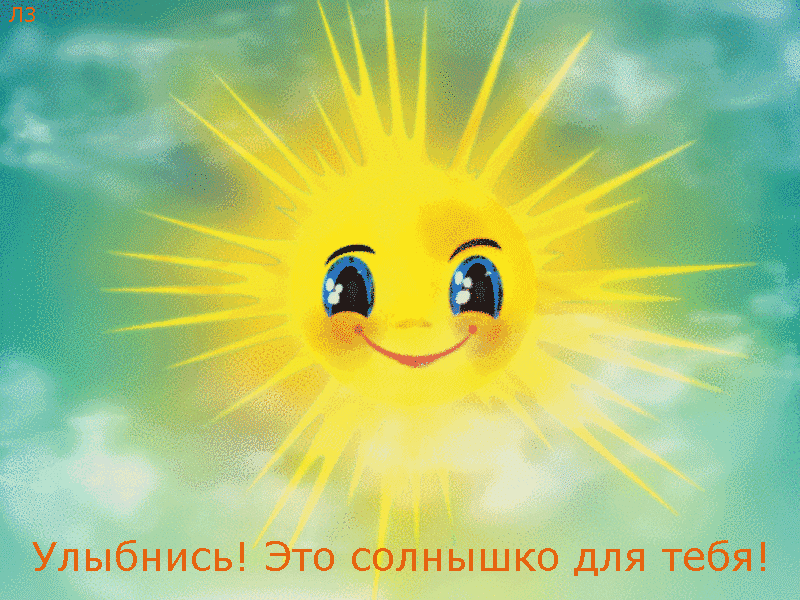